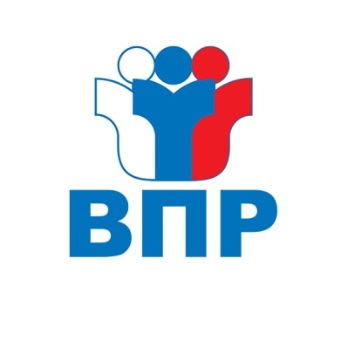 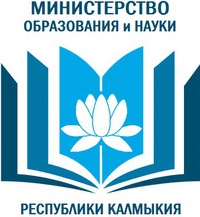 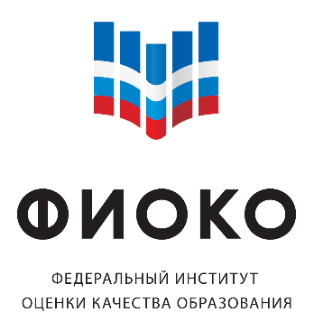 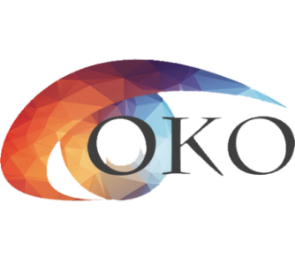 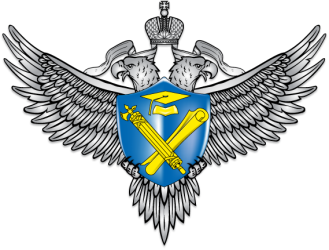 Обеспечение объективностипри проведении ВПР 2024
Сектор контроля качества образования Минобрнауки РК
Гаврилов Э.Б.
Оценка эффективности работы Министерства
В 2024 году Рособрнадзор продолжит мониторинг деятельности ОИВ по обеспечению качества и объективности оценочных процедур

По результатам такого мониторинга будет дана оценка деятельности Министерства и системы образования республики в целом
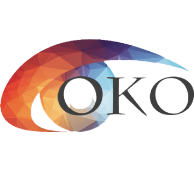 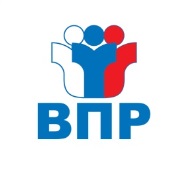 Мониторинги Рособрнадзора 2024
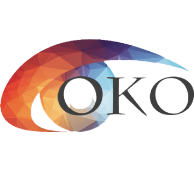 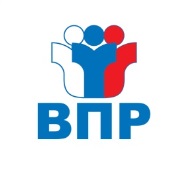 КИМ ВПР 2024
https://fioco.ru/obraztsi_i_opisaniya_vpr_2023
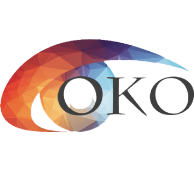 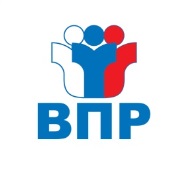 Цель и задачи ВПР
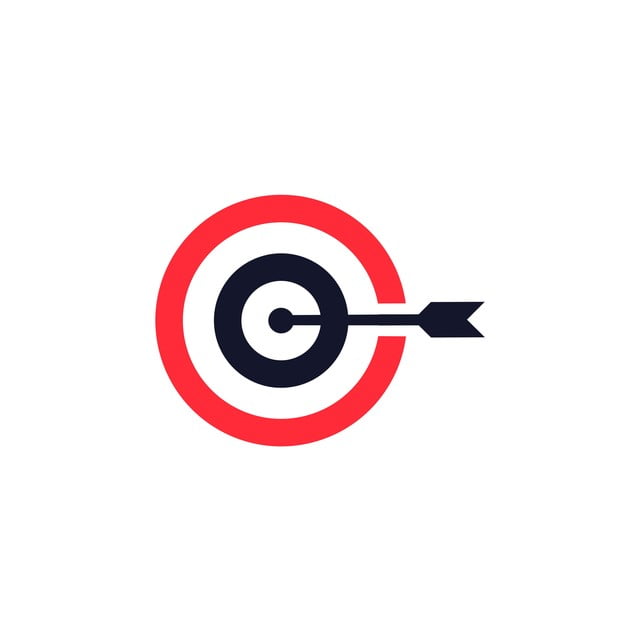 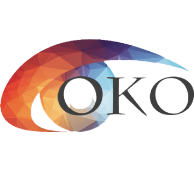 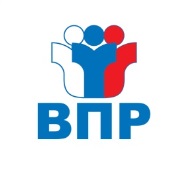 Перед заполнением протокола и загрузкой его в систему
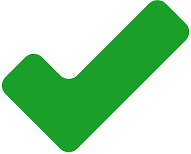 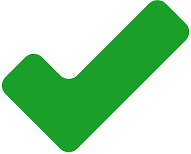 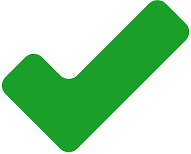 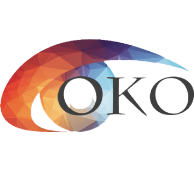 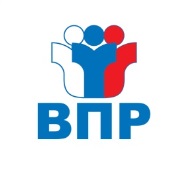 Как определить объективность проведенной процедуры?
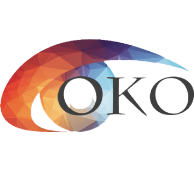 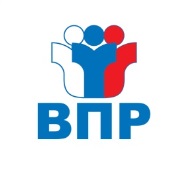 Прогноз – Результат - Рекомендации
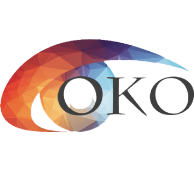 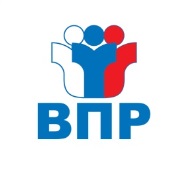 Возможные проблемы
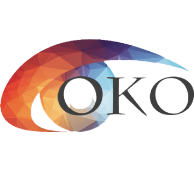 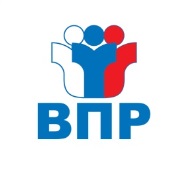 Оценка качества образования
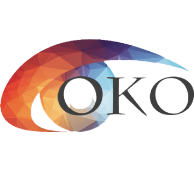 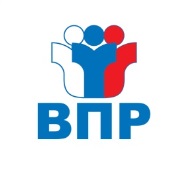 ОКО
РОСОБРНАДЗОР
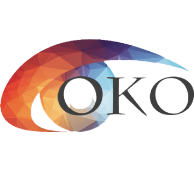 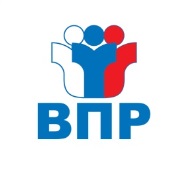 Мероприятия для повышения объективности
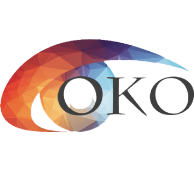 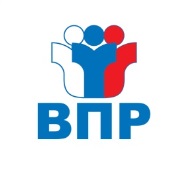 Обеспечение объективности образовательных результатов
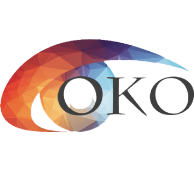 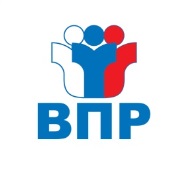 Выявление ОО с необъективными результатами и профилактическая работа
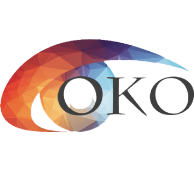 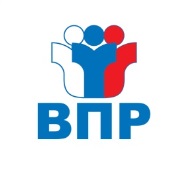 Формирование позитивного отношения к объективной оценке
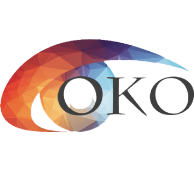 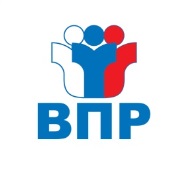 Объективность ВПР 2017 - 2023
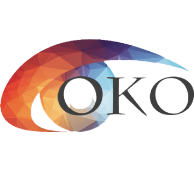 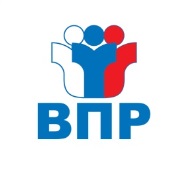 Федеральный мониторинг ОКО
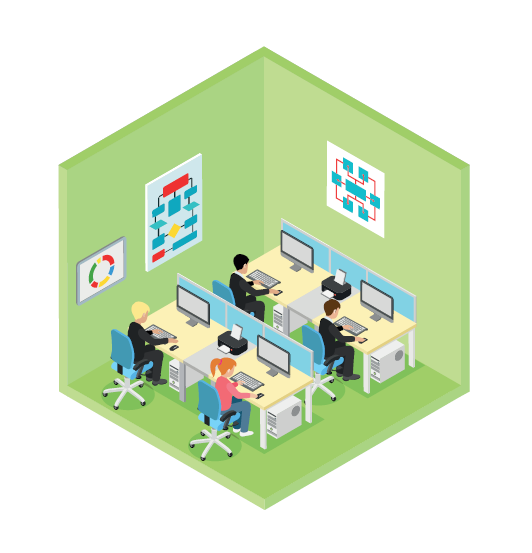 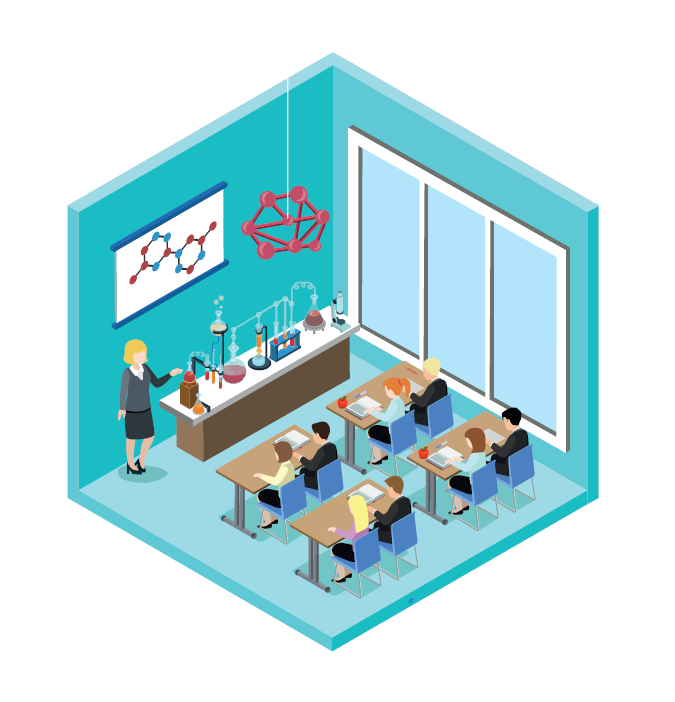 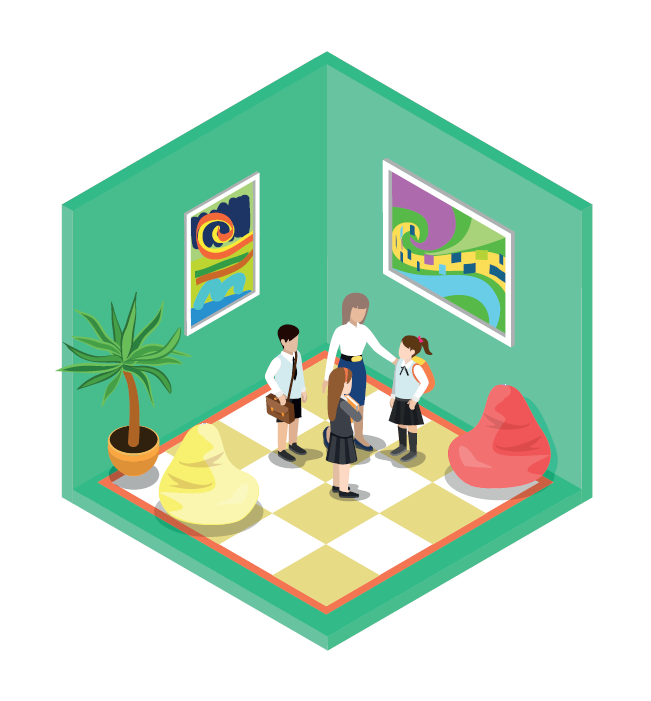 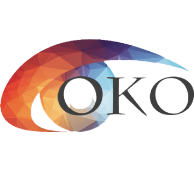 Оценка качества образования
Анализ текущего состояния системы образования и формирования программ её перспективного развития
Повышение эффективности системы оценки качества образования путем формирования среди всех участников образовательных отношений устойчивых ориентиров на методы и инструменты объективной оценки
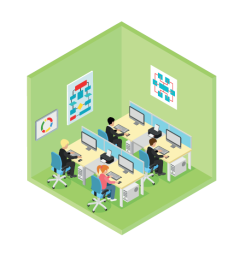 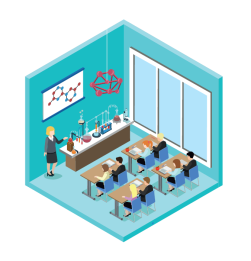 Согласованные действия на всех 4 уровнях управления образованием
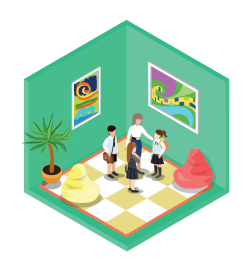 Обсуждение результатов и перспективных направлений развития системы оценки качества образования -ежегодно в рамках межрегиональных конференций по оценке качества образования
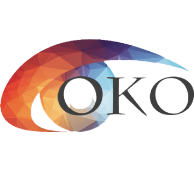 Единая система оценки качества образования
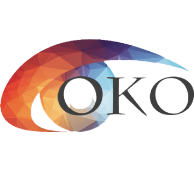 Региональная система оценки качества образования
На основе данных федеральных мониторингов!
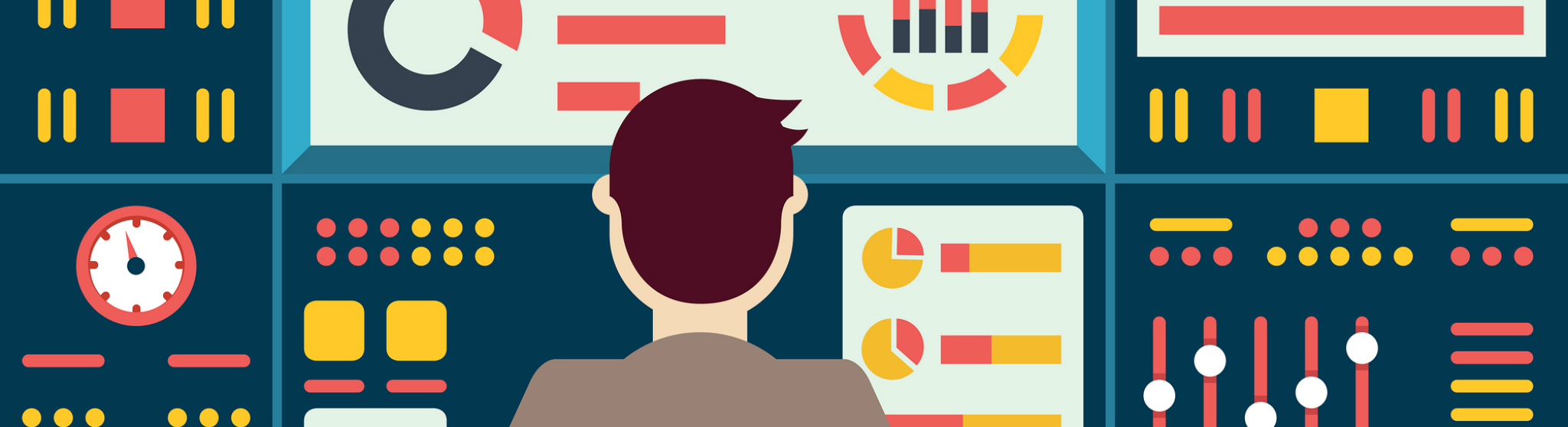 Спасибо за внимание!
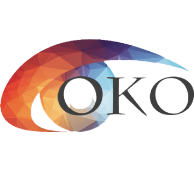